Successful Writing for an NCDA Credential Application
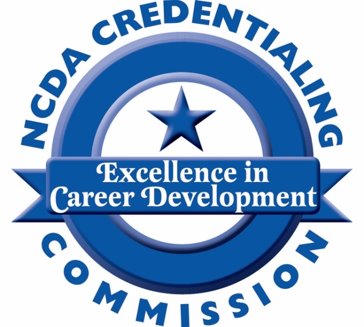 Preparing for your Assessment
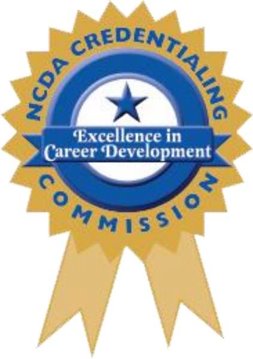 SECTION 1
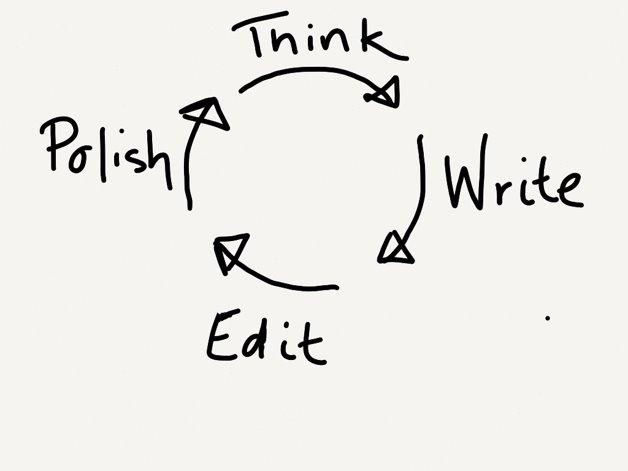 Before you Begin. . .
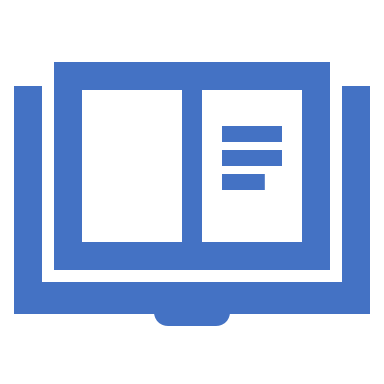 Read all the information provided for you and the instructions carefully to understand the format, the question, and the time limit. 

All of the credential assessments have a time limit.
Refresh Yourself on Career Content
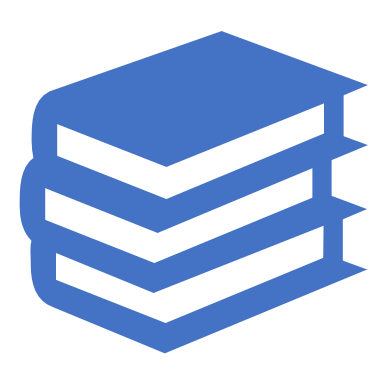 When you are ready to begin
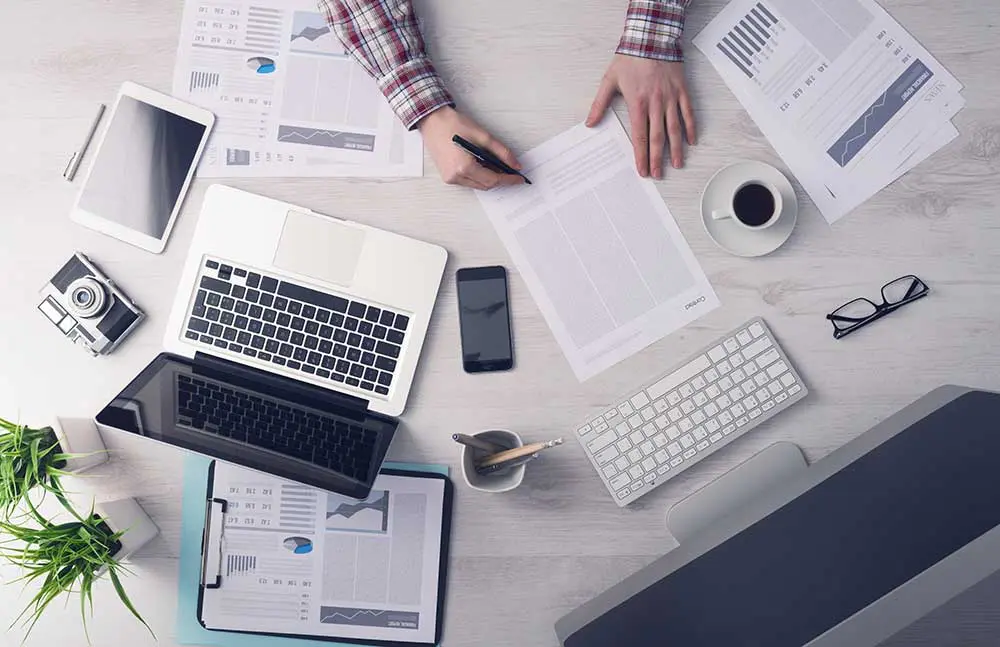 REMEMBER THE STRUCTURE OF A GOOD RESPONSE
Hamburger Essay Organizer
The topping. . . Turn the question into a statement.  Give a general answer.
THE MEAT. . .Give lots of evidence for why your answer is right.  Use words like next, then, for example, finally.  Details and facts belong here.
The bottom bun refers to the question again.  Make sure you have answered it.  Use phases like “as a result”, “therefore,” or “so.”
Follow these writing tips
You are not Hemingway. . .
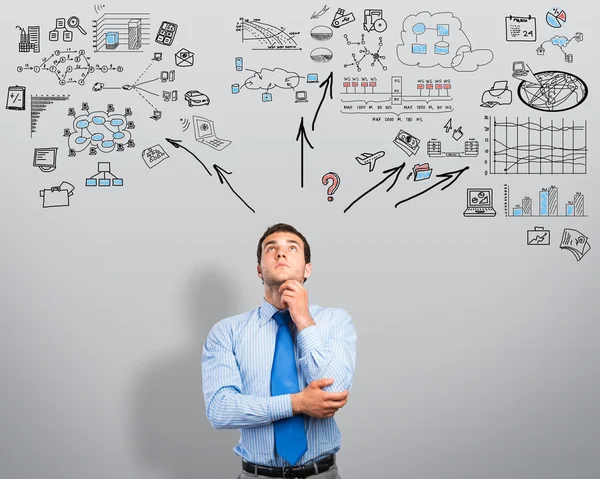 Follow basic writing structure
DETAILS MATTER!
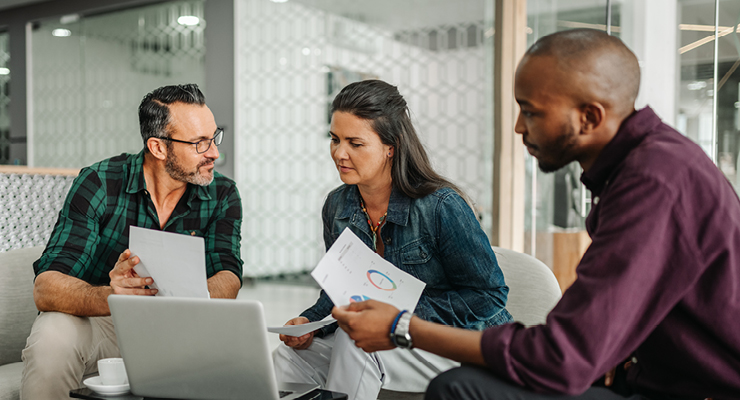 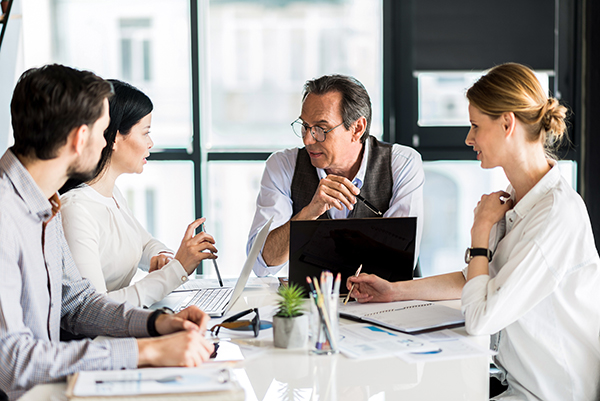 After Ideas flow . . . Then Organize
You are not writing a Dissertation!
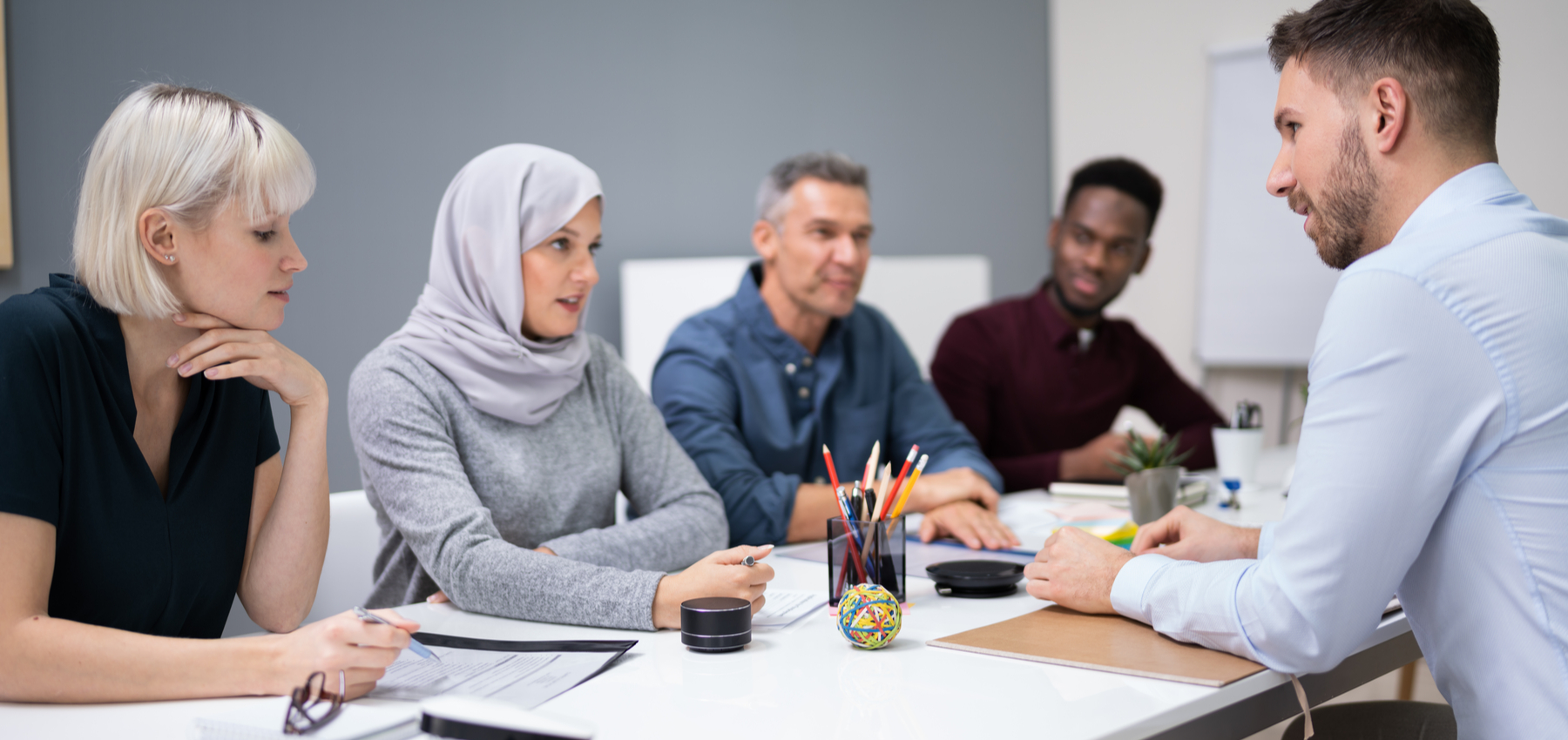 DREAMS ARE FINE BUT NOT HERE!
REMEMBER: Answer the question you are asked. 
Be careful not to stray off topic by exploring too many options. 
Read the question carefully and address the core of what is being asked! 
Reviewers use a grading grid that is matched to the question!
NOW WRITE . . .
Keeping Ideas Flowing. . .
ONCE your draft is written. . .
BEFORE YOU ARE DONE:  Edit
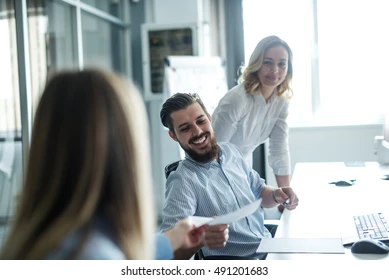 WHEN YOU ARE DONE. . .
SECTION 2
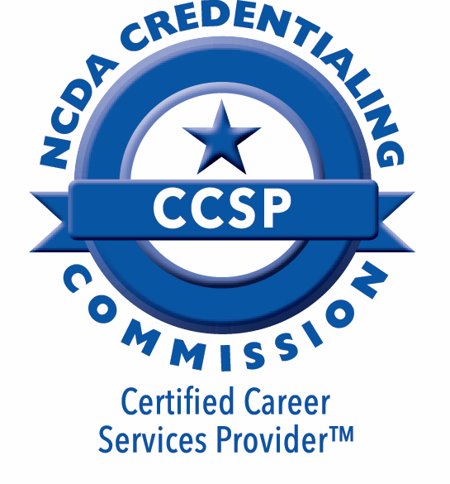 About the CCSP assessment, a sample response with comments, and some practice scenarios.
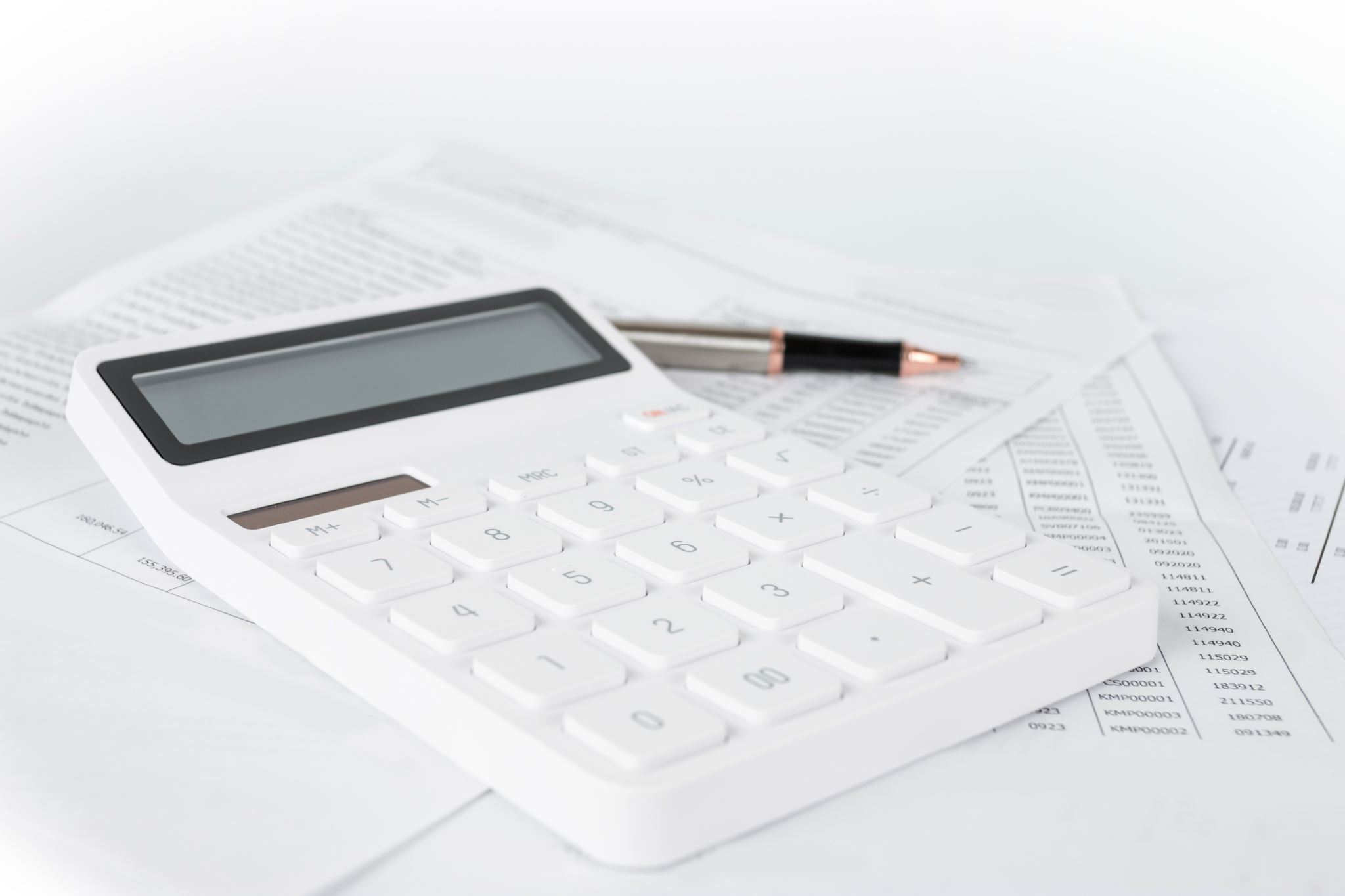 Before you Begin. .
Refresh Yourself on Career Content
Before you Begin. . .
You will choose a setting. . .
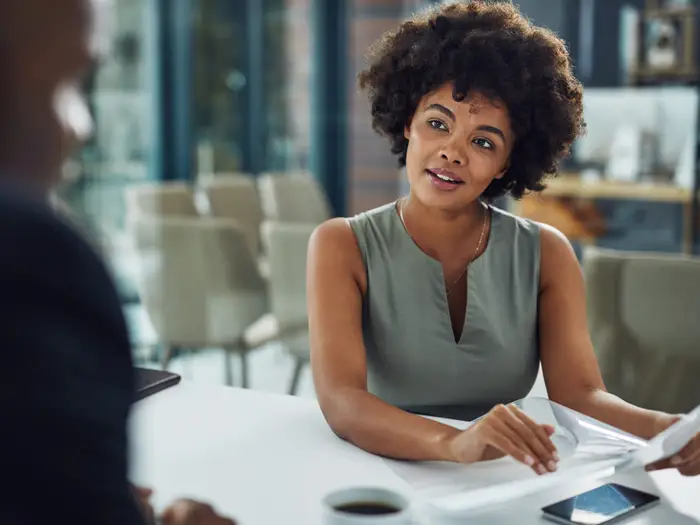 When you are ready to begin
Remember the Structure of a Good Response
A sample: What you will see
A Sample: The Scenario
Setting is Higher Education
Before your write:  Be clear about the questions
The questions that will organize the response about a 30-minute workshop on conducting a job search:
POSSIBILITIES FOR ORGANIZING A RESPONSE
How the Writer Organized Their Response
SAMPLE RESPONSE: Intro
SAMPLE RESPONSE: Body Paragraph #1
SAMPLE RESPONSE: Body Paragraph #2
SAMPLE RESPONSE: Body Paragraph #3
SAMPLE RESPONSE: Conclusion
Observations:  What makes this response Good!
NOW YOU TRY IT
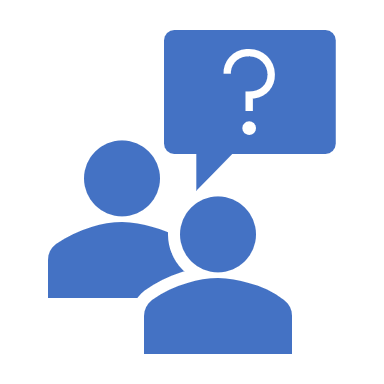 The next four slides provide some sample questions for you to practice!
Let’s Give it a Try
Let’s Give it a Try
Let’s Give it a Try
Helping Question 
Setting:  K-12
Let’s Give it a Try
GOOD LUCK!
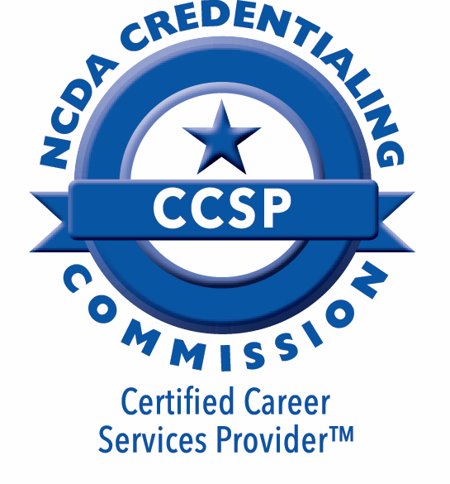